“Big Idea” Question
Intro
Review Concepts
Check-In Questions
Teacher Engagement
Vocabulary
Student-Friendly Definition
Examples & Non-Examples
Morphological Word Parts
Frayer Model
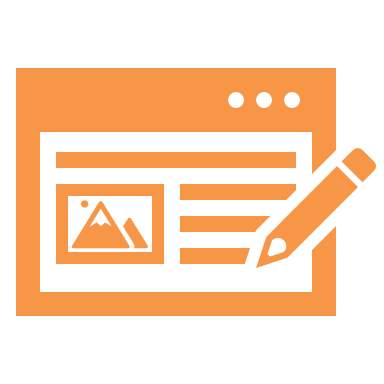 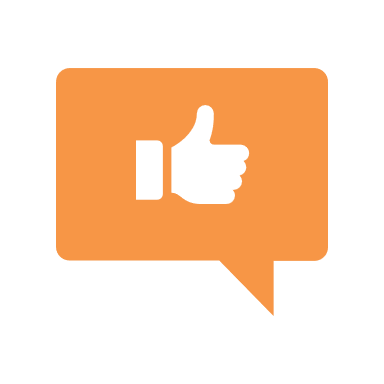 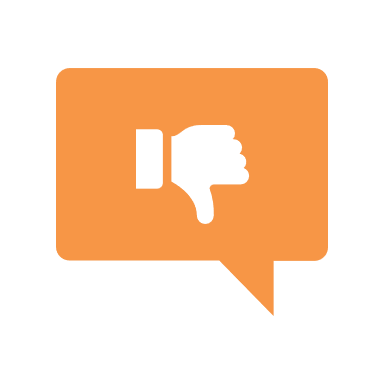 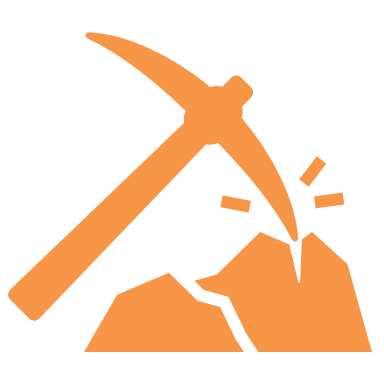 Simulation/Activity
[Speaker Notes: OK everyone, get ready for our next lesson.  Just as a reminder, these are the different components that our lesson may include, and you’ll see these icons in the top left corner of each slide so that you can follow along more easily!]
Chlorophyll
Intro
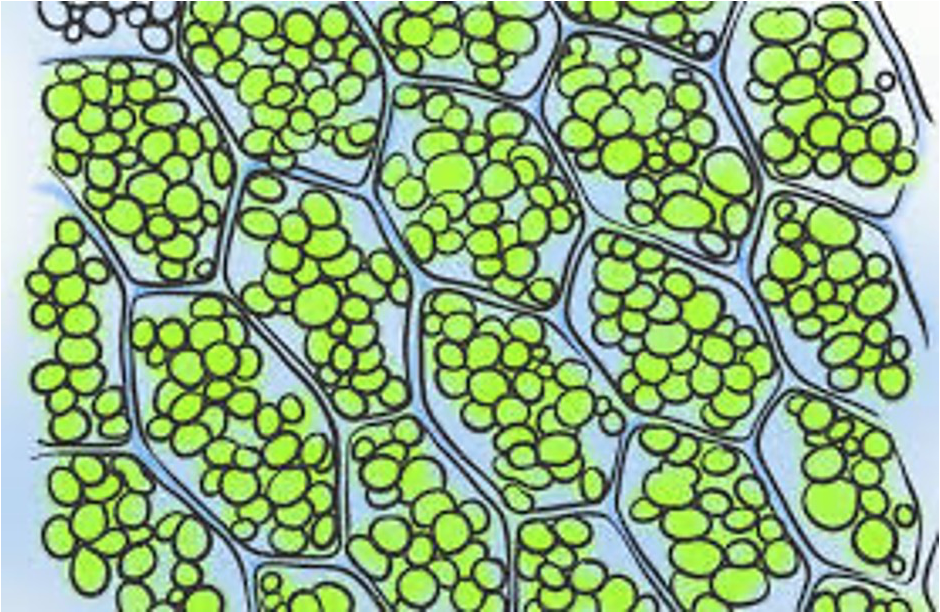 [Speaker Notes: Today, we’ll be learning about the word: Chlorophyll.]
Big Question: What do plants need to survive?
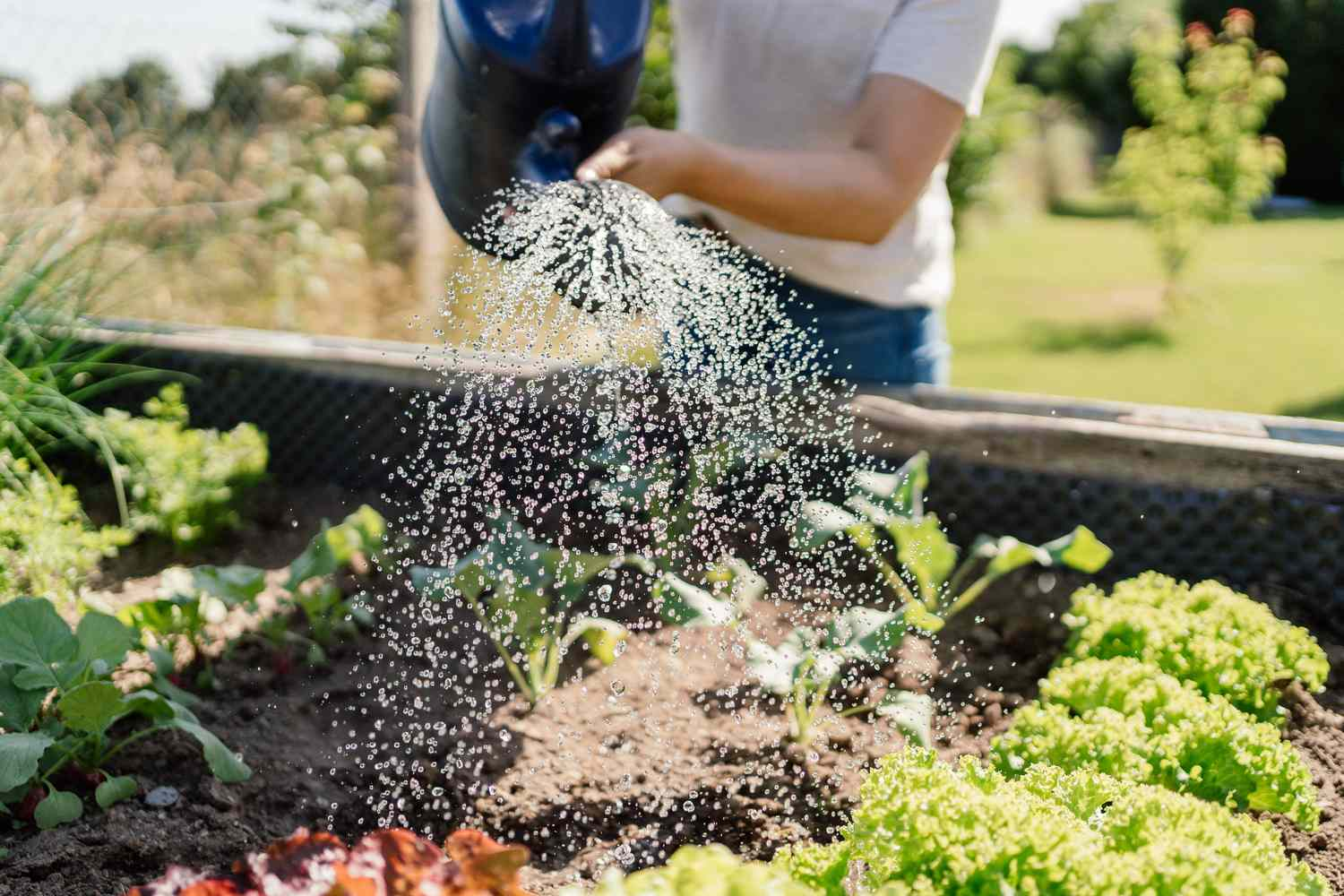 [Speaker Notes: Our “big question” is: What do plants need to survive?
[Pause and illicit predictions from students.]

I love all these thoughtful scientific hypotheses!  Be sure to keep this question and your predictions in mind as we move through these next few lessons, and we’ll continue to revisit it.]
[Speaker Notes: Before we move on to our new topic, let’s review some other words & concepts that you already learned and make sure you are firm in your understanding.]
Living Thing: organisms that move, grow, change, and respond to its environment
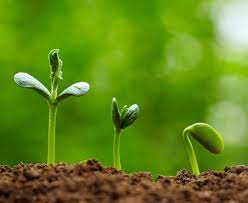 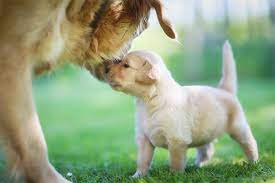 [Speaker Notes: Living things are organisms that grow, change, and respond to its environment.]
Energy: the ability to cause change
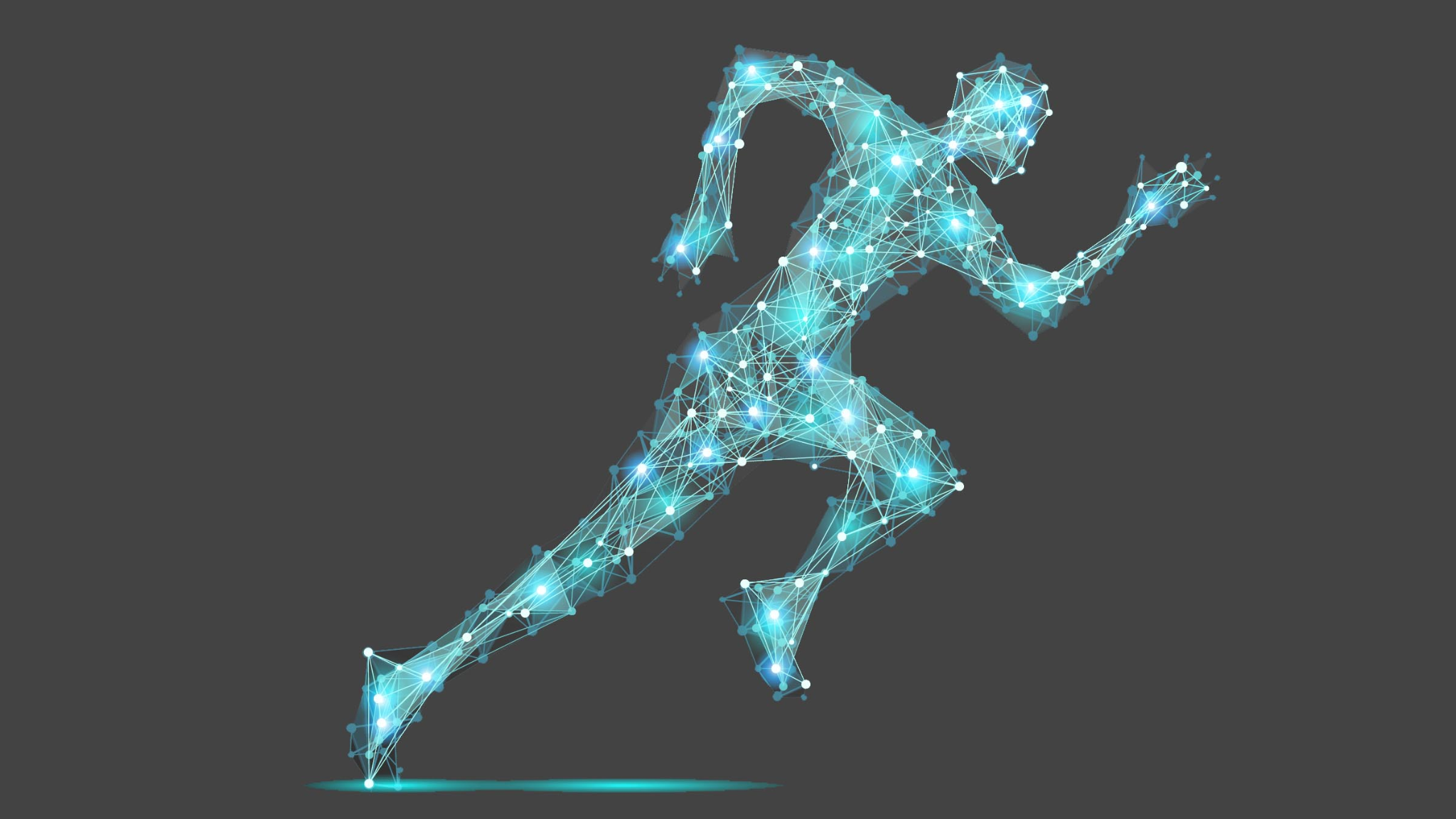 [Speaker Notes: Energy is the ability to cause change.]
[Speaker Notes: Now let’s pause for a moment to review the information we have covered already.]
All living things grow and change.
True
False
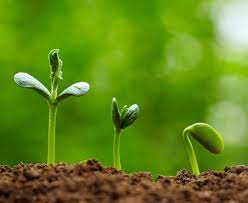 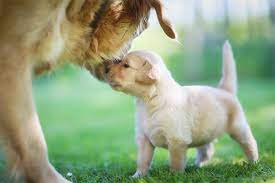 [Speaker Notes: All living things grow and change.

[True]]
All living things grow and change.
True
False
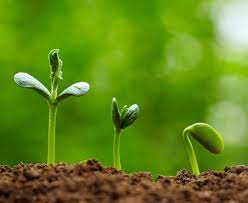 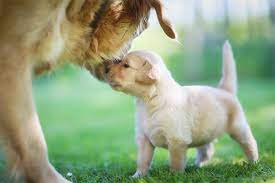 [Speaker Notes: All living things grow and change. [True]]
What is the ability to cause change?
Heat
Energy
Growth
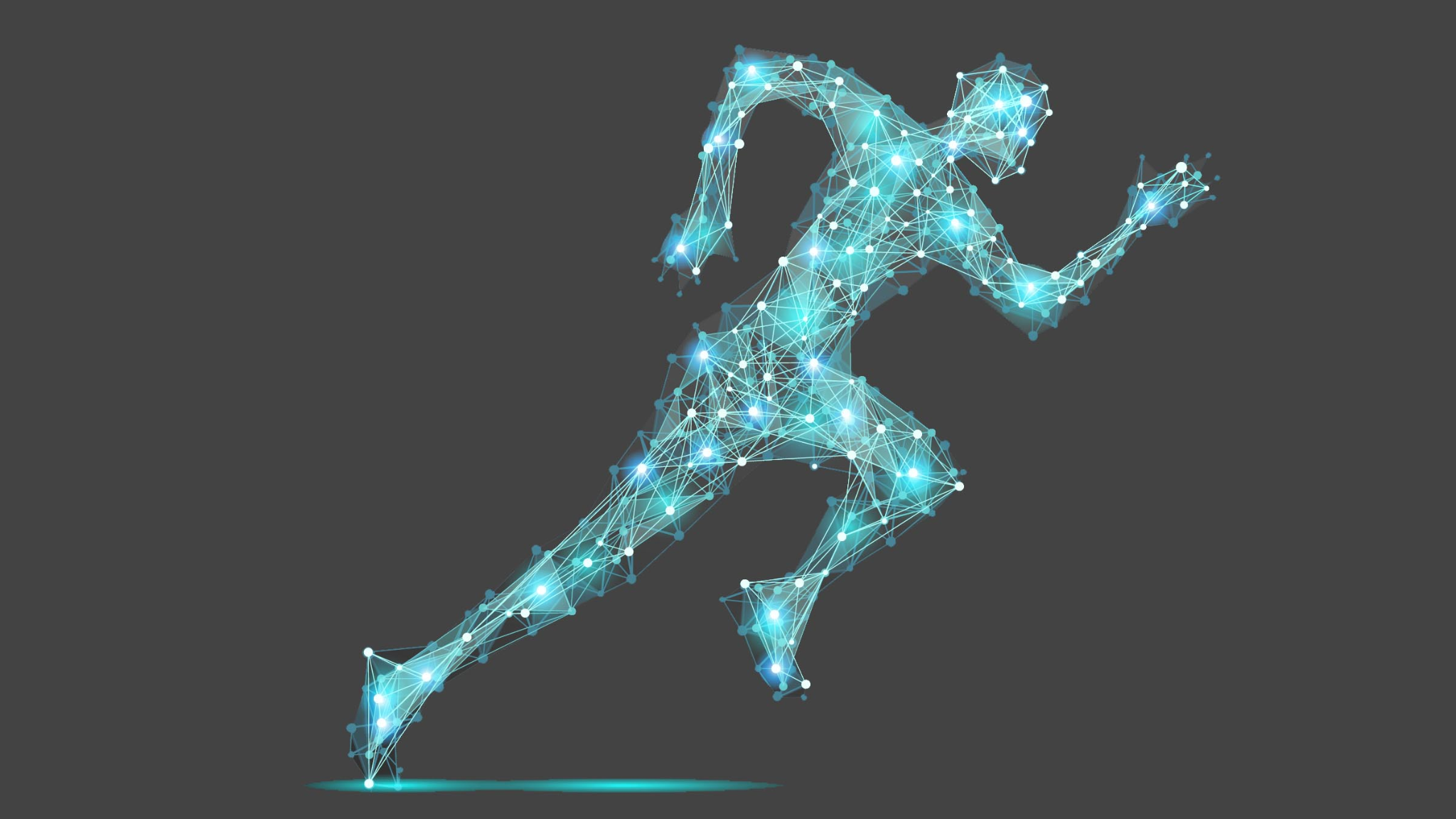 [Speaker Notes: What is the ability to cause change?

[B. Energy]]
What is the ability to cause change?
Heat
Energy
Growth
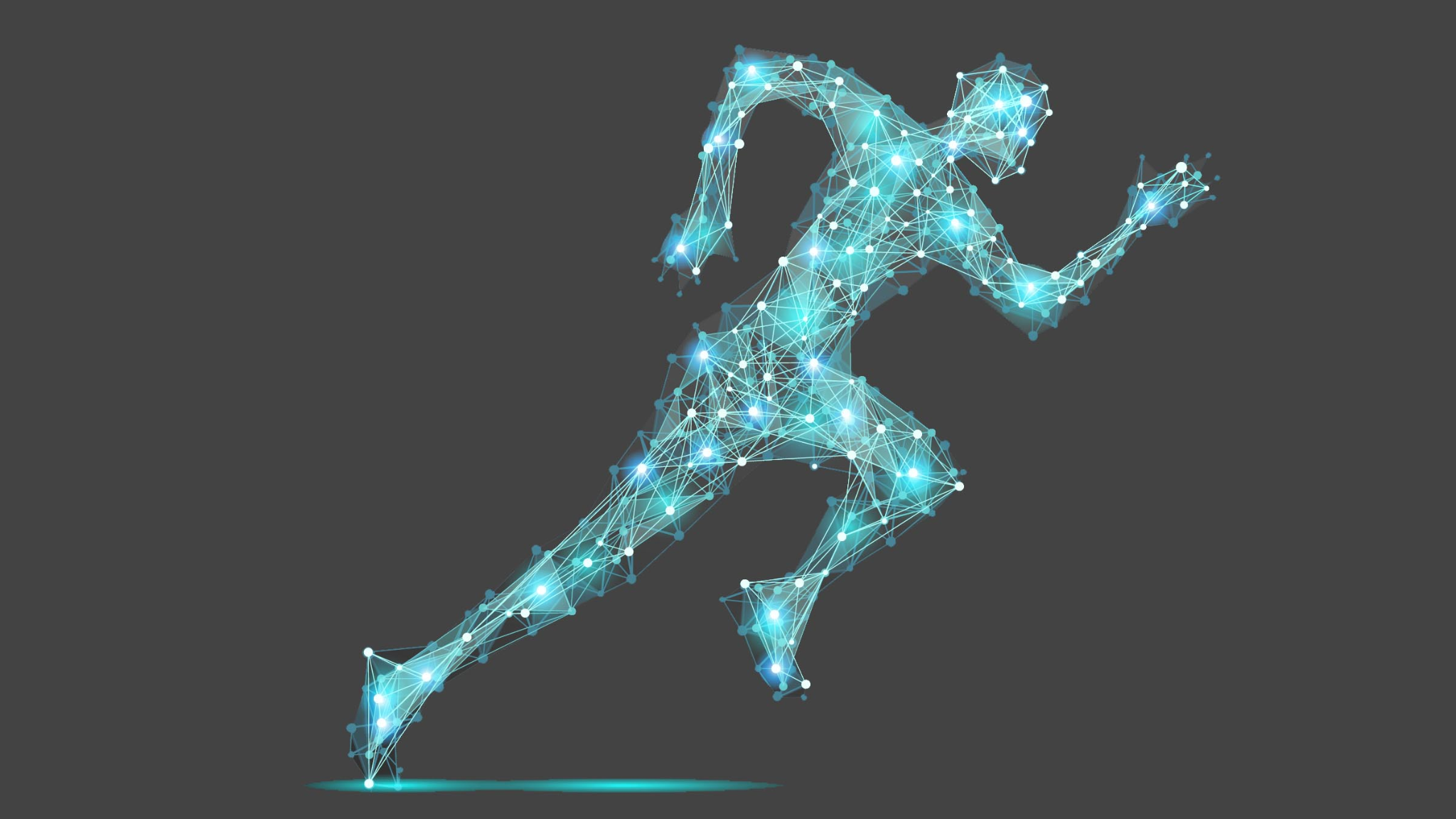 [Speaker Notes: What is the ability to cause change? B. Energy]
Chlorophyll
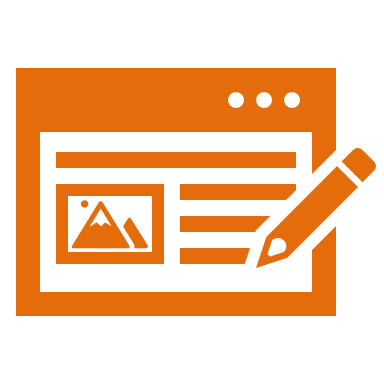 [Speaker Notes: Now that we’ve reviewed, let’s define the phrase chlorophyll.]
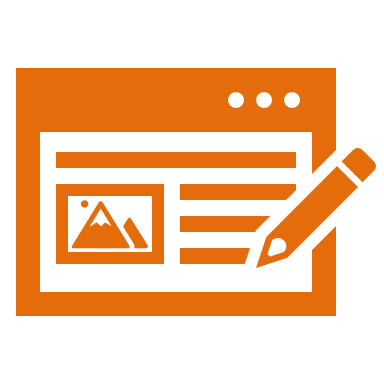 Chlorophyll: green pigment found in plants
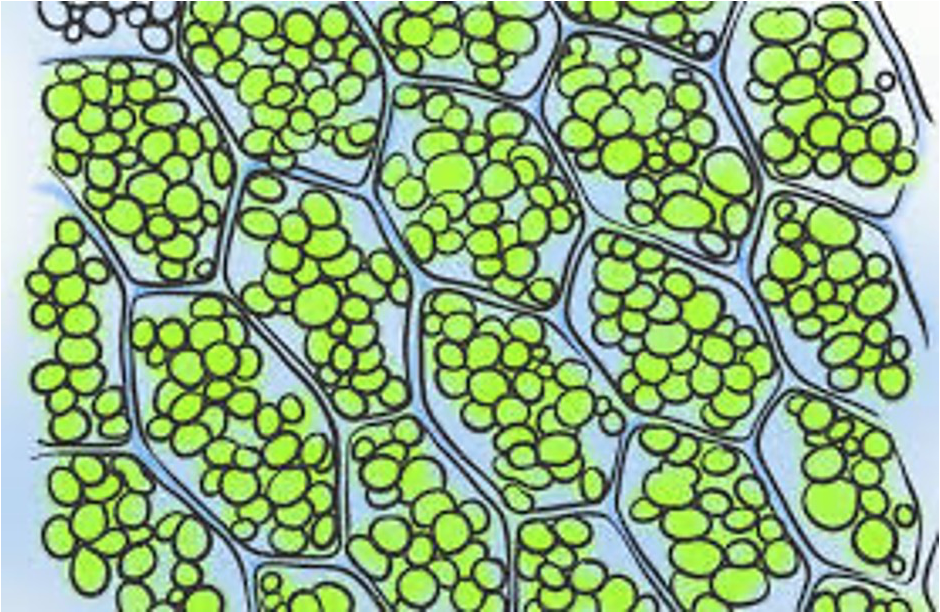 [Speaker Notes: Chlorophyll is a green pigment found in plants]
[Speaker Notes: Let’s check-in for understanding.]
What is chlorophyll?
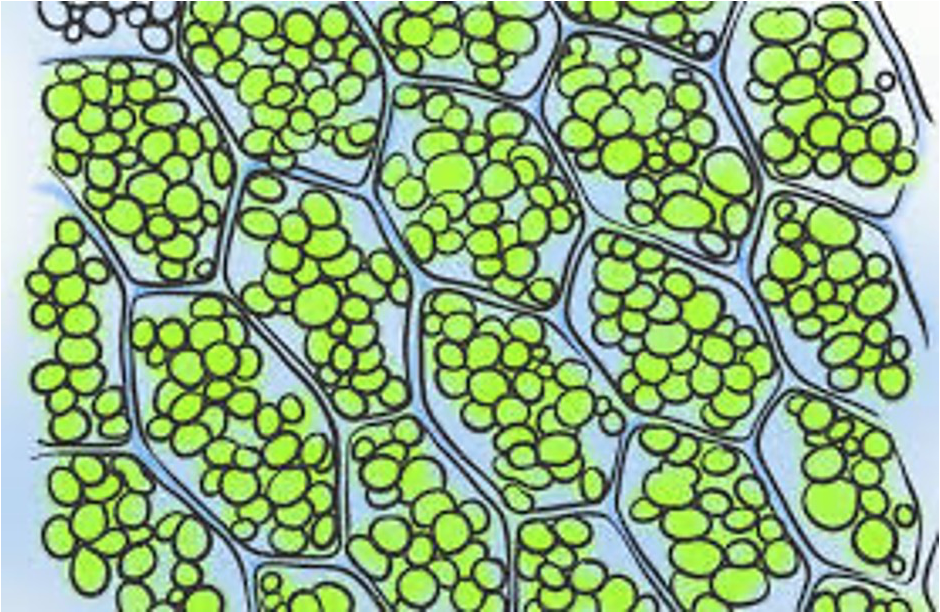 [Speaker Notes: What is chlorophyll? 

[A green pigment found in plants]]
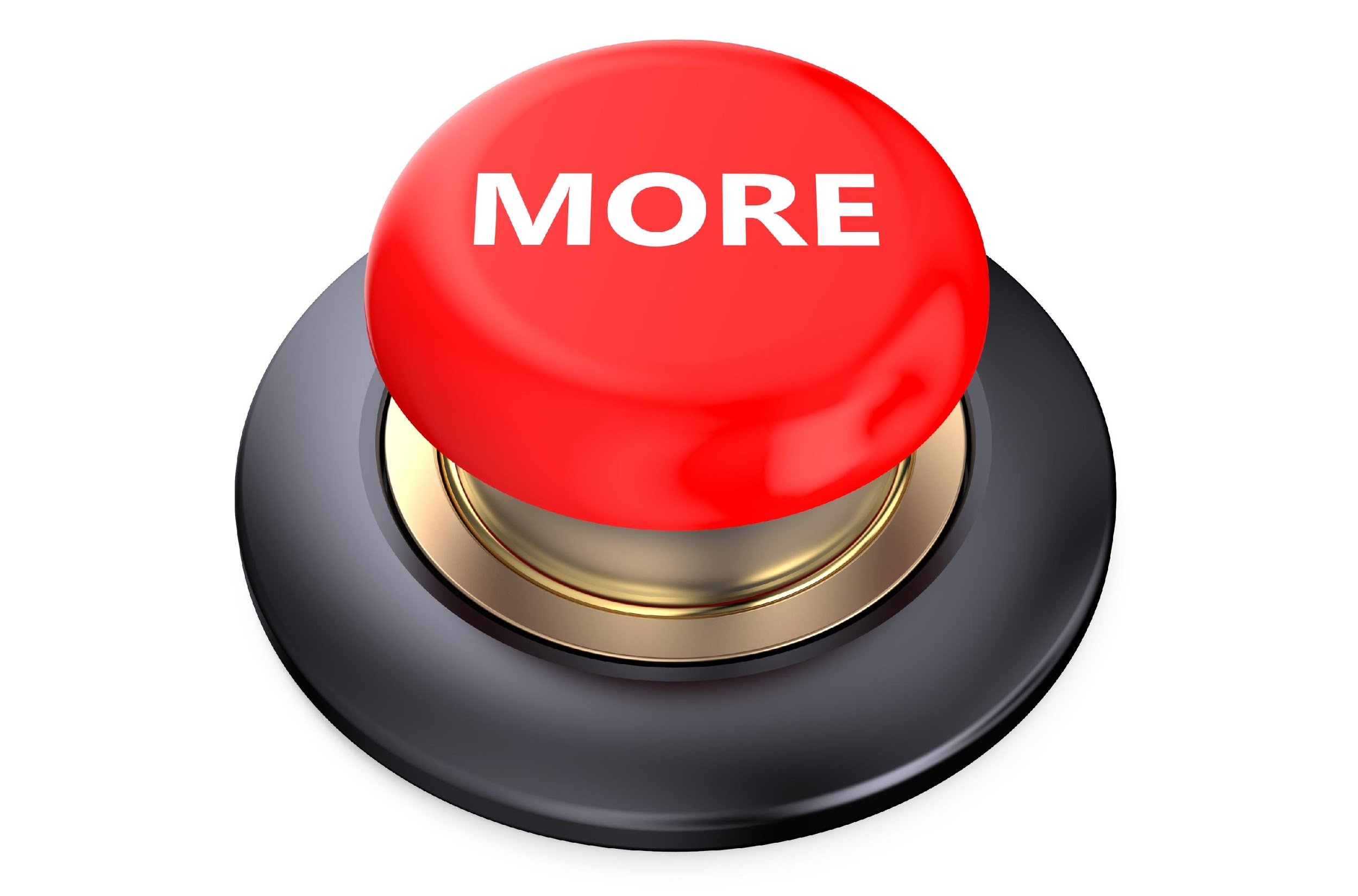 [Speaker Notes: That is the basic definition, but there is a bit more you need to know.]
Chlorophyll is most often found in leaves.
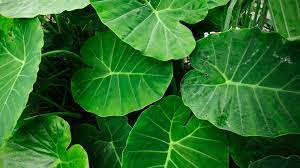 [Speaker Notes: Chlorophyll is what gives plants their green color. It is most often found in the plant’s leaves.]
We see a changing leaf colors when chlorophyll breaks down in fall.
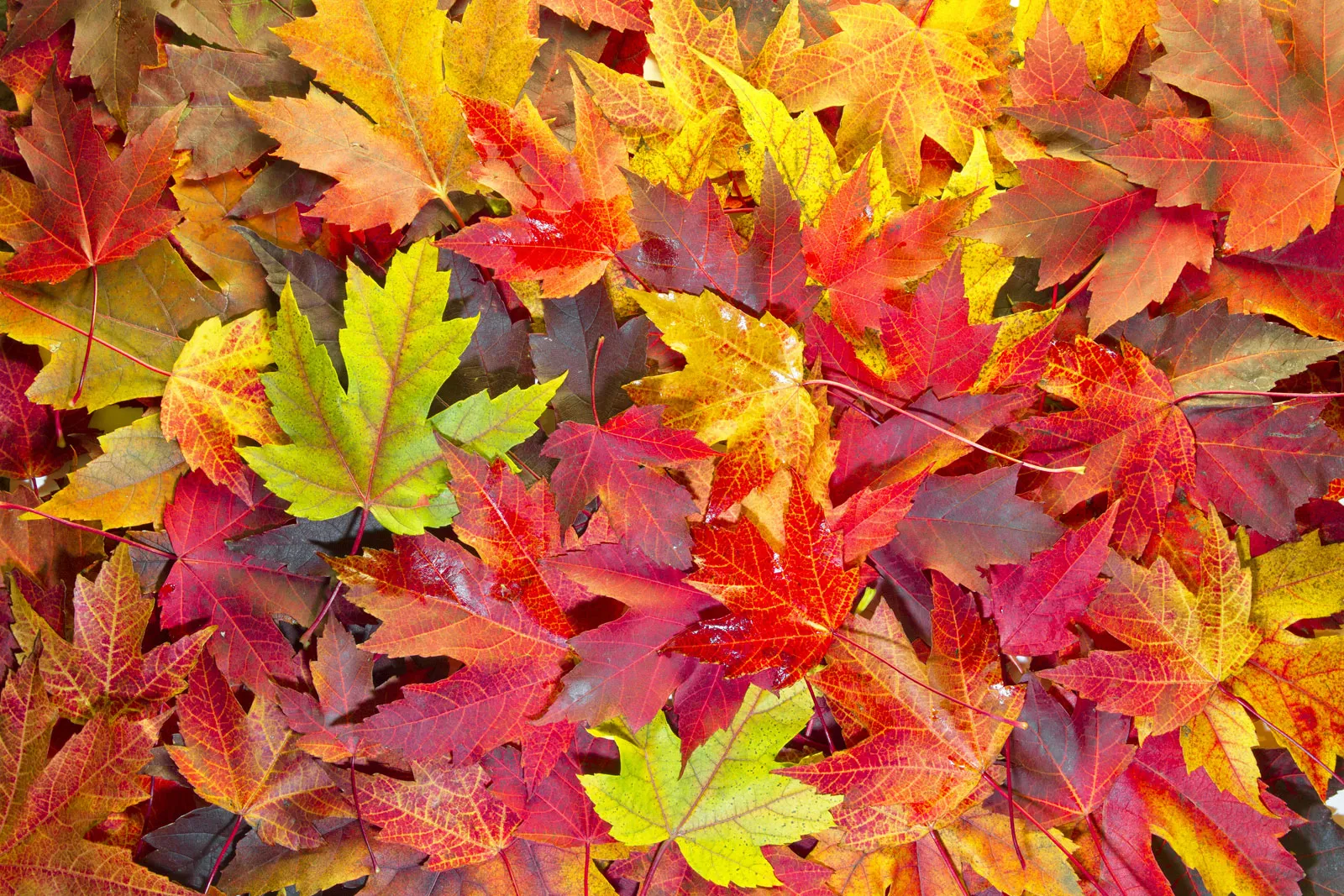 [Speaker Notes: Each fall, chlorophyll begins to break down because there is less sunlight. As the chlorophyll breaks down, we start to see other pigment colors in the leaves. This is why we see the leaves change colors in the fall.]
Licensable
It helps the plant absorb light energy from the Sun.
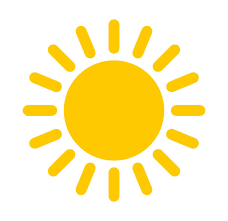 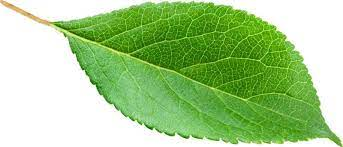 [Speaker Notes: Chlorophyll plays an important role in a plant’s survival. It captures the sun’s light energy so it can be used to make a food for the plant. This process is called photosynthesis, we’ll talk about that a bit later.]
[Speaker Notes: Let’s check-in for understanding.]
Where is chlorophyll usually found?
Leaves
Flowers
Roots
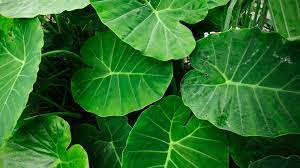 [Speaker Notes: Where is chlorophyll usually found?

[A. Leaves]]
Where is chlorophyll usually found?
Leaves
Flowers
Roots
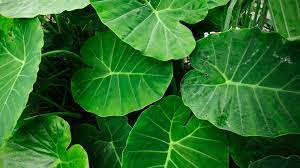 [Speaker Notes: Where is chlorophyll usually found? A. Leaves]
Why do the color of the leaves change during fall?
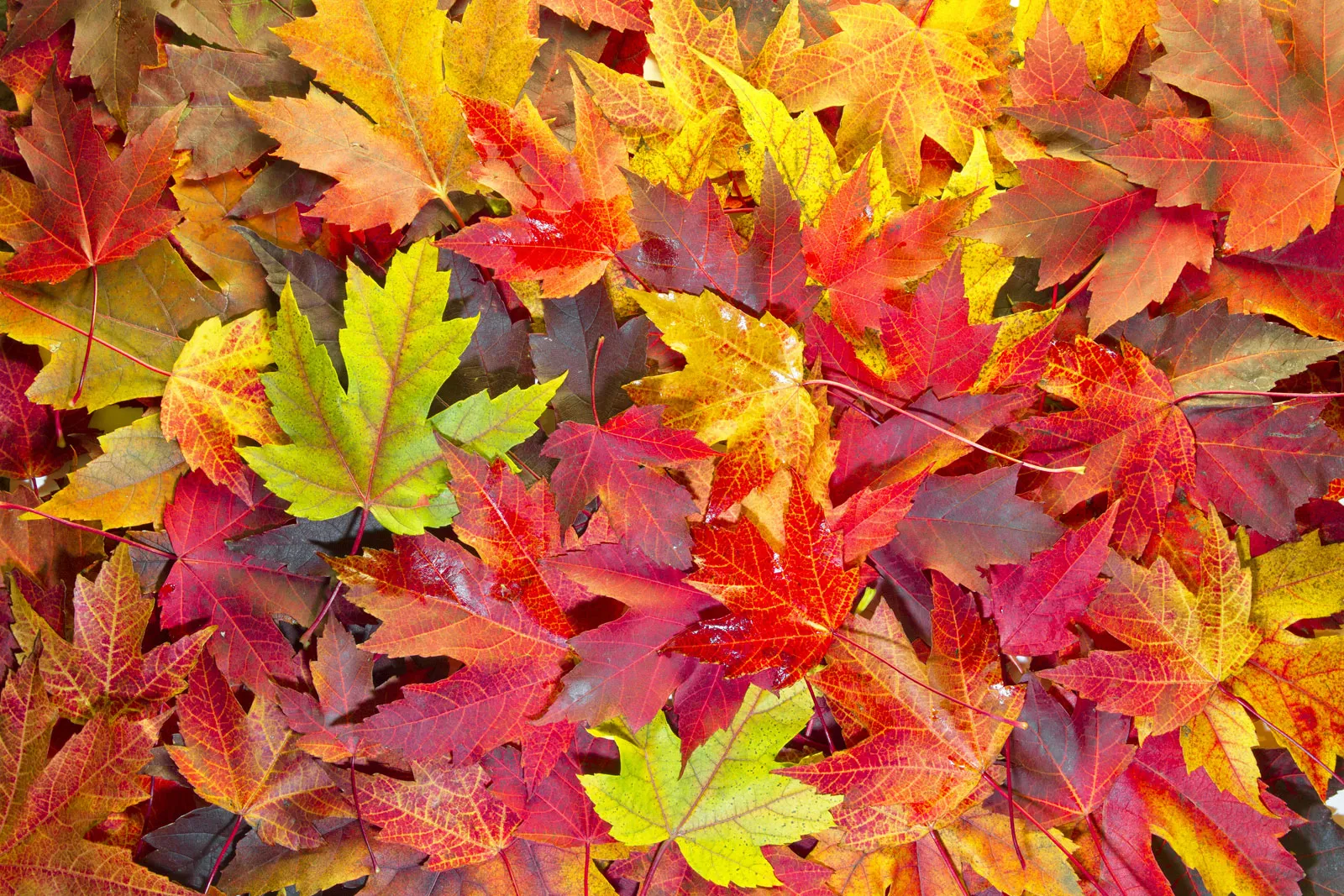 [Speaker Notes: Why do the color of the leaves change during fall?

[Chlorophyll breaks down so we can see the other pigments in the leaves]]
Chlorophyll helps the plant absorb _______ ________  from the Sun.
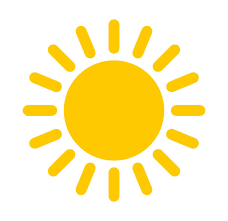 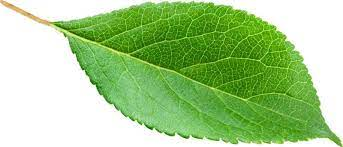 [Speaker Notes: Chlorophyll helps the plant absorb _______ ______ from the Sun.

[Light energy]]
Chlorophyll helps the plant absorb light energy from the Sun.
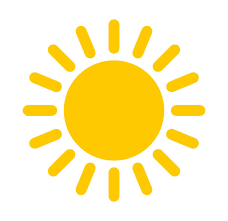 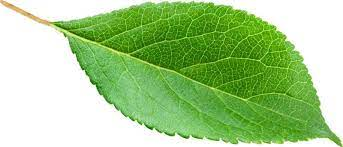 [Speaker Notes: Chlorophyll helps the plant absorb light energy from the Sun.]
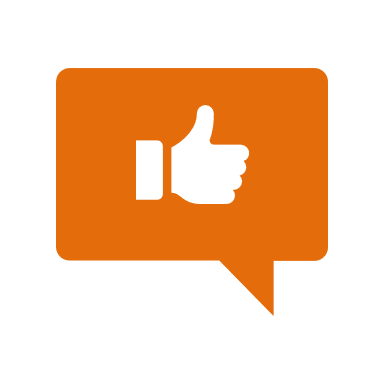 [Speaker Notes: Now, let’s talk about some examples of chlorophyll]
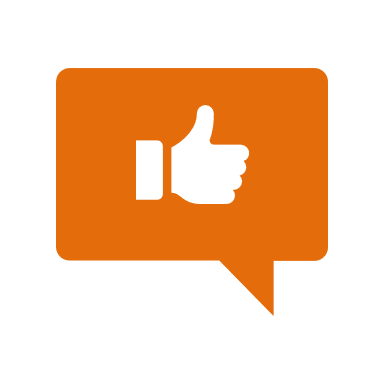 These bushes have chlorophyll in their leaves. The chlorophyll in each leaf capture sunlight to help the bush make its own food.
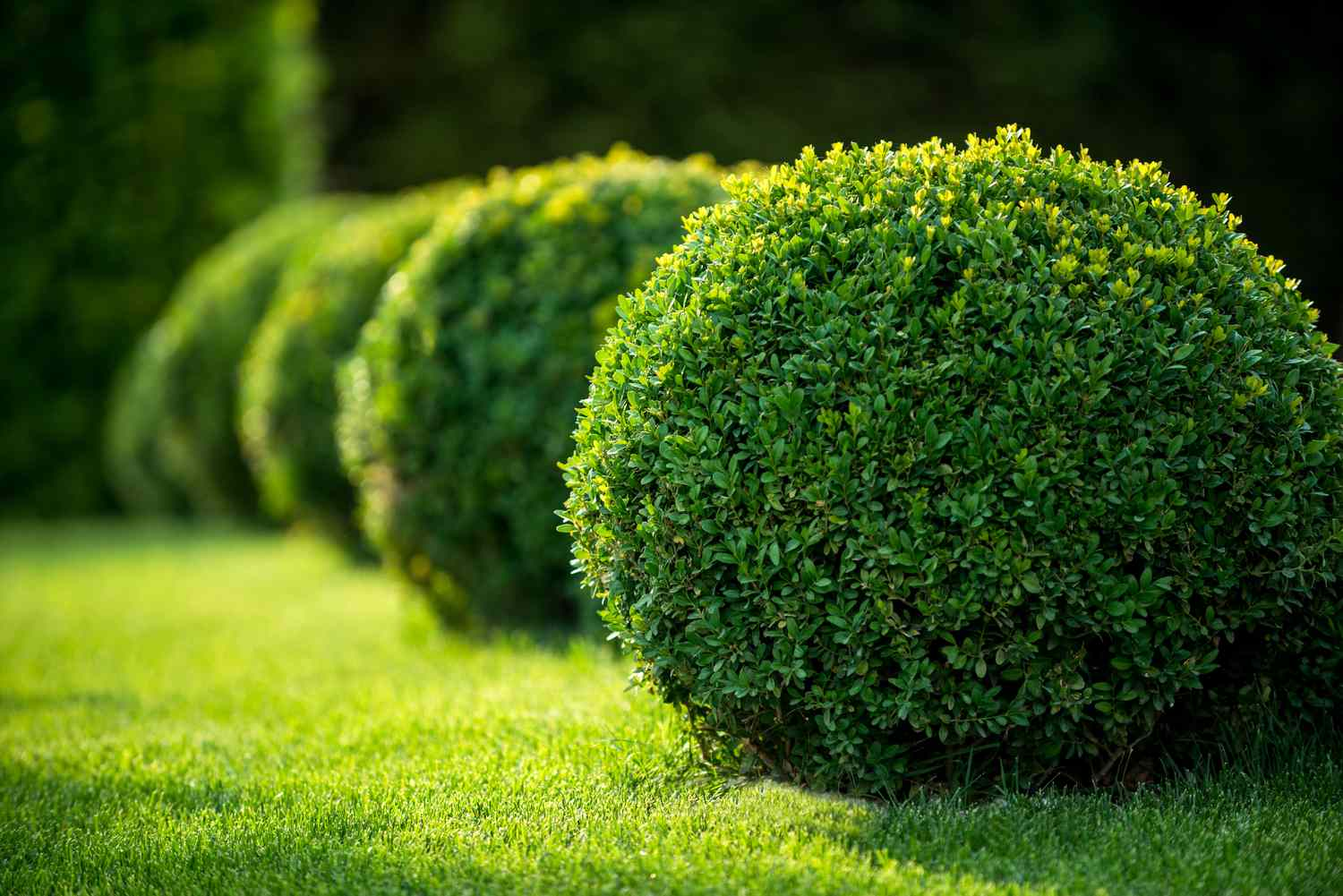 [Speaker Notes: These bushes have chlorophyll in their leaves. The chlorophyll in each leaf capture sunlight to help the bush make its own food.]
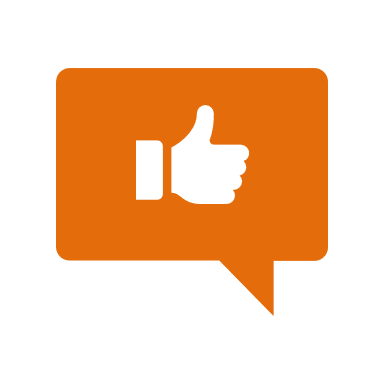 Here is another example of chlorophyll. Algae and other underwater plants still need chlorophyll to capture sunlight to make food. Without the chlorophyll, the plant would not survive.
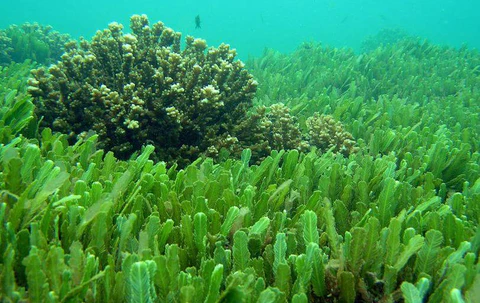 [Speaker Notes: Here is another example of chlorophyll. Algae and other underwater plants still need chlorophyll to capture sunlight to make food. Without the chlorophyll, the plant would not survive.]
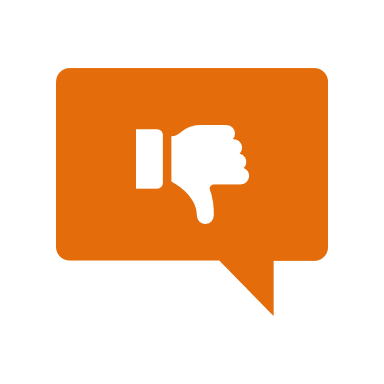 [Speaker Notes: Now, let’s talk about some non-examples of chlorophyll.]
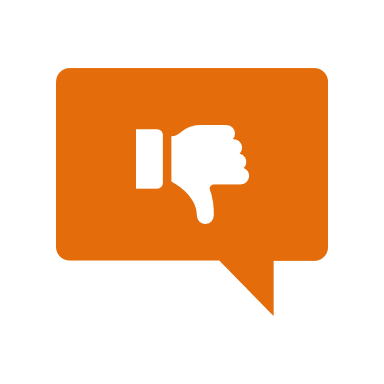 This is NOT an example of chlorophyll. Rocks are not living things, so they do not have chlorophyll.
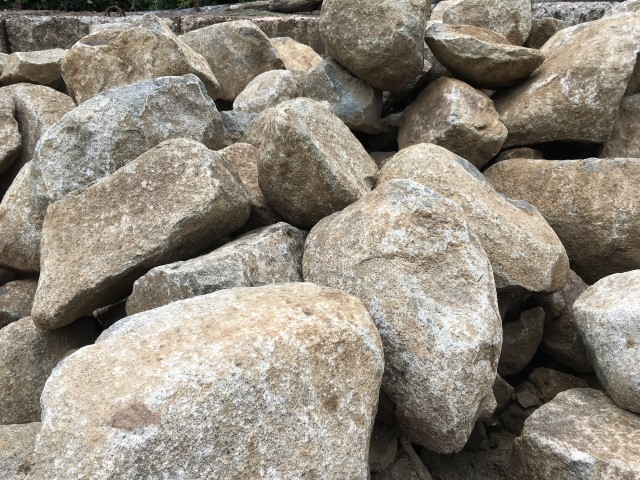 [Speaker Notes: This is not an example of chlorophyll. Rocks are not living things, so they do not have chlorophyll.]
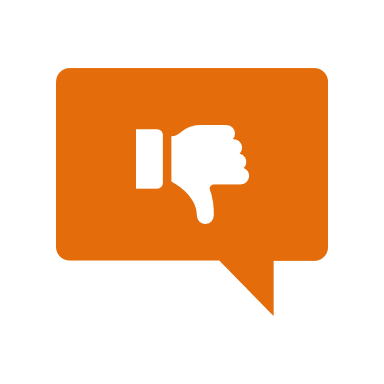 This is also NOT an example of chlorophyll. Animals gets their energy from eating plants and animals, so they do not have chlorophyll in their cells.
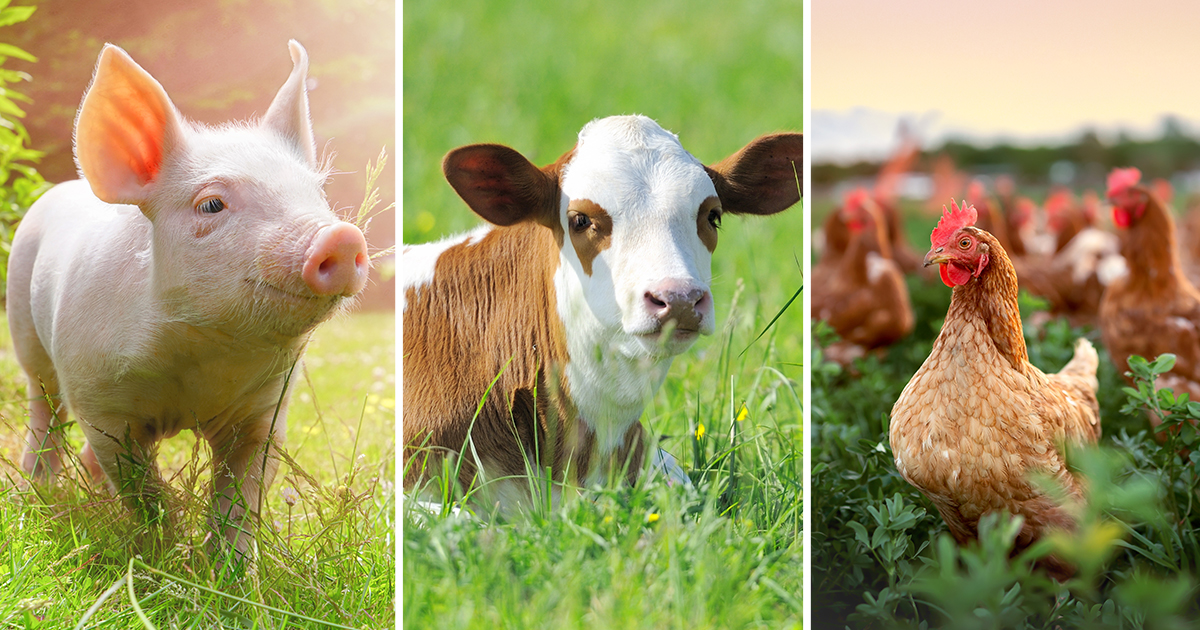 [Speaker Notes: This is also not an example of chlorophyll. Animals gets their energy from eating plants and animals, so they do not have chlorophyll in their cells.]
[Speaker Notes: Now let’s pause for a moment to check your understanding.]
Why do plants need chlorophyll and animals do not?
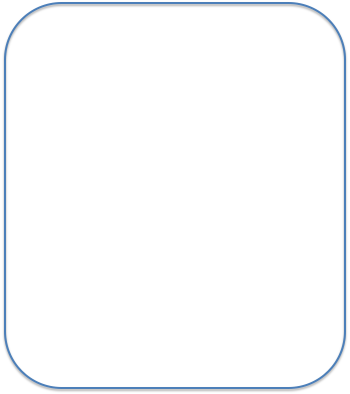 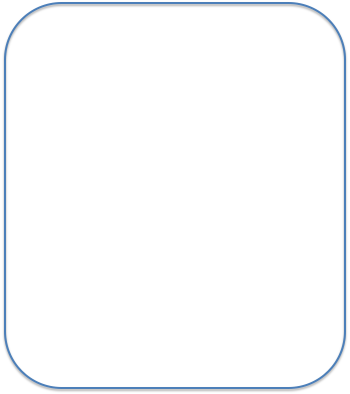 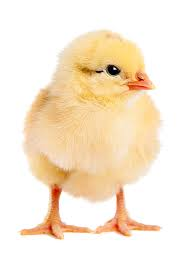 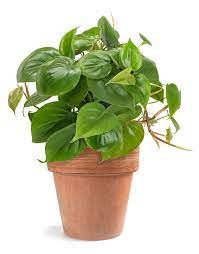 [Speaker Notes: Why do plants need chlorophyll and animals do not?

[Plants get energy from the sun. Animals get energy from other plants and animals]]
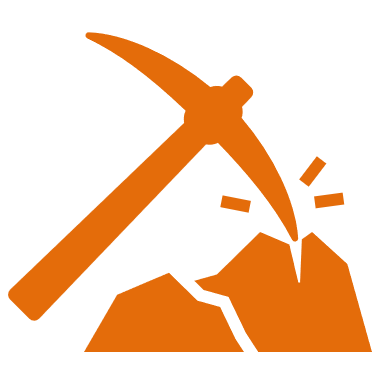 [Speaker Notes: We can also break down the term chlorophyll into different word parts to help us remember the meaning.  Let’s take a look!]
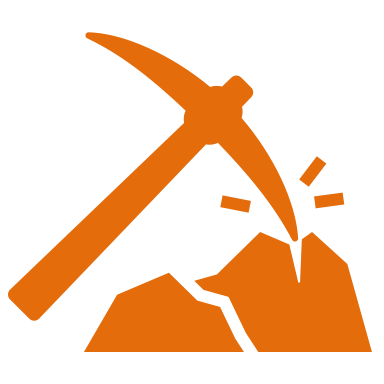 Chlorophyll
(root)
(suffix)
[Speaker Notes: We can break up the term chlorophyll: a root and a suffix]
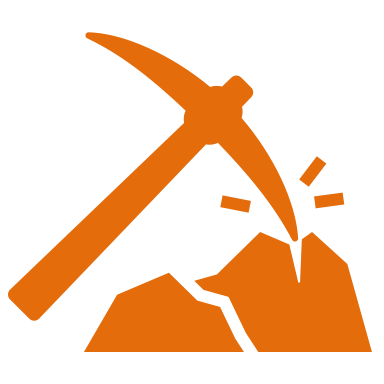 Chlorophyll
green
[Speaker Notes: “Chloro” is the root word. It mean “green”.]
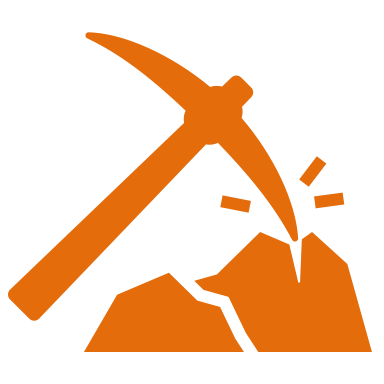 Chlorophyll
Leaf
[Speaker Notes: “-phyll” is the suffix. It means leaf.]
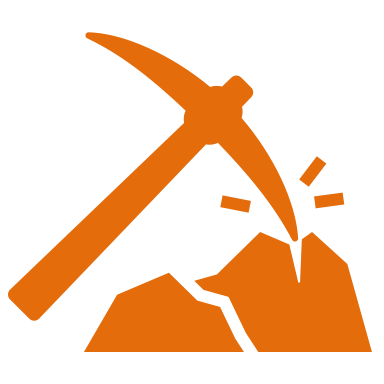 Chloro + phyll
green leaf
[Speaker Notes: Together, chlorophyll means “green leaf”. This can remind us that chlorophyll is the pigment that makes the leaves look green.]
Remember!!!
[Speaker Notes: So remember!]
Chlorophyll: green pigment found in plants
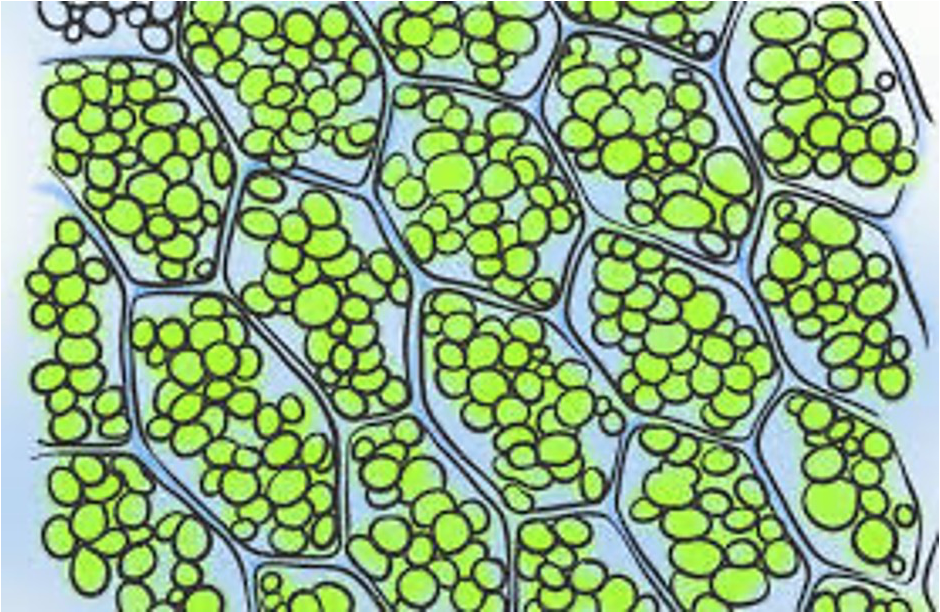 [Speaker Notes: Chlorophyll is a green pigment found in plants]
[Speaker Notes: We will now complete this concept map, called a Frayer model, to summarize and further clarify what you have learned about the term chlorophyll.]
Picture
Definition
Chlorophyll
Example
How does chlorophyll  impact my life?
[Speaker Notes: To complete the Frayer model, we will choose from four choices the correct picture, definition, example, and response to the question, “How does chlorophyll impact my life?” Select the best response for each question using the information you just learned. As we select responses, we will see how this model looks filled in for the term chlorophyll.]
Directions: Choose the correct picture of chlorophyll from the choices below.
B
A
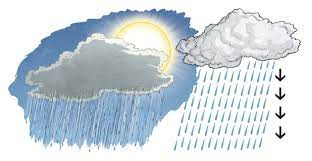 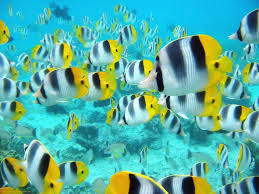 D
C
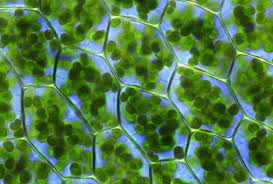 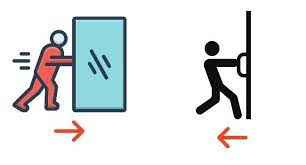 [Speaker Notes: Choose the one correct picture of chlorophyll from these four choices.]
Directions: Choose the correct picture of chlorophyll from the choices below.
B
A
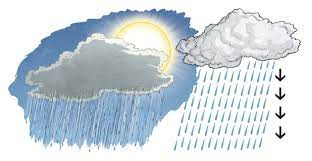 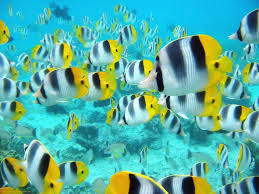 D
C
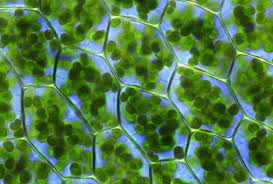 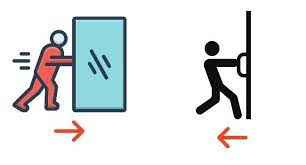 [Speaker Notes: This is the picture that shows chlorophyll.]
Picture
Definition
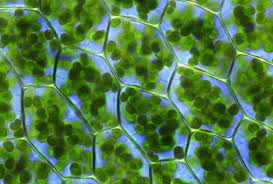 Chlorophyll
Example
How does chlorophyll  impact my life?
[Speaker Notes: Here is the Frayer model filled in with a picture of chlorophyll.]
Directions: Choose the correct definition of chlorophyll from the choices below.
A type of measurement that tells us how much matter is in an object​
A
B
Energy from heat
C
Green pigment found in plants
D
Smallest whole unit of matter
[Speaker Notes: Choose the one correct definition of chlorophyll from these four choices.]
Directions: Choose the correct definition of chlorophyll from the choices below.
A type of measurement that tells us how much matter is in an object​
A
B
Energy from heat
C
Green pigment found in plants
D
Smallest whole unit of matter
[Speaker Notes: “Green pigment found in plants” is correct! This is the definition of chlorophyll.]
Picture
Definition
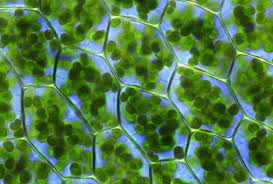 Green pigment found in plants
Chlorophyll
Example
How does chlorophyll impact my life?
[Speaker Notes: Here is the Frayer Model with a picture and the definition filled in for chlorophyll:  green pigment found in plants]
Directions: Choose the correct example of chlorophyll from the choices below.
A
The grass in your school’s field
B
A bird and the eggs in her nest
C
A cheetah running after an antelope
D
A rock resting near a river
[Speaker Notes: Choose the one correct example of chlorophyll from these four choices.]
Directions: Choose the correct example of chlorophyll from the choices below.
A
The grass in your school’s field
B
A bird and the eggs in her nest
C
A cheetah running after an antelope
D
A rock resting near a river
[Speaker Notes: “The grass in your school’s field” is correct! This is an example of chlorophyll.]
Picture
Definition
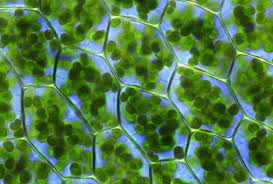 Green pigment found in plants
Chlorophyll
The grass in your school’s field
Example
How does chlorophyll impact my life?
[Speaker Notes: Here is the Frayer Model with a picture, definition, and an example of chlorophyll: The grass in your school’s field]
Directions: Choose the correct response for “how does chlorophyll impact my life?” from the choices below.
A
Chlorophyll keeps our feet on the ground so we don’t float away
Chlorophyll creates the tides in the ocean and helps keep living things in the ocean healthy
B
Chlorophyll protects the Earth from harmful rays from the Sun that could make the earth too hot
C
Chlorophyll helps keep plants alive so they can provide us with food to eat and oxygen to breath.
D
[Speaker Notes: Choose the one correct response for “how does chlorophyll impact my life?” from these four choices.]
Directions: Choose the correct response for “how does chlorophyll impact my life?” from the choices below.
A
Chlorophyll keeps our feet on the ground so we don’t float away
Chlorophyll creates the tides in the ocean and helps keep living things in the ocean healthy
B
Chlorophyll protects the Earth from harmful rays from the Sun that could make the earth too hot
C
C
Chlorophyll helps keep plants alive so they can provide us with food to eat and oxygen to breath.
D
D
[Speaker Notes: “Chlorophyll helps keep plant alive so they can provide us with food to eat and oxygen to breathe” That is correct! This is an example of how chlorophyll impacts your life.]
Picture
Definition
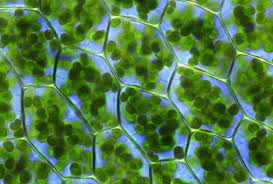 Green pigment found in plants
Chlorophyll
Chlorophyll helps keep 
plants alive so they can provide us with food to eat and oxygen to breath.
The grass in your school’s field
Example
How does chlorophyll  impact my life?
[Speaker Notes: Here is the Frayer Model with a picture, definition, example, and a correct response to “how does chlorophyll impact my life?”: Chlorophyll helps keep plants alive so they can provide us with food to eat and oxygen to breathe.”]
Remember!!!
[Speaker Notes: So remember!]
Chlorophyll: green pigment found in plants
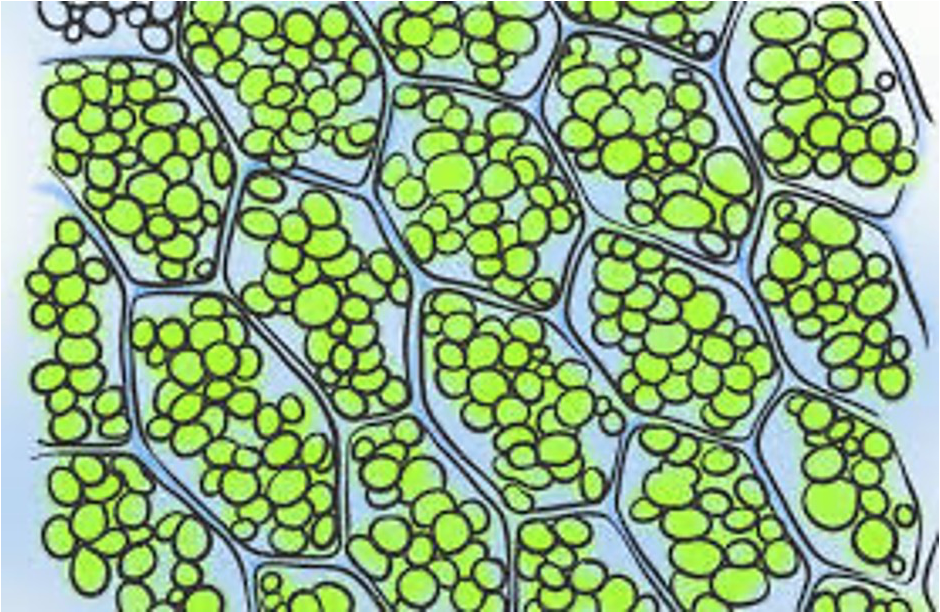 [Speaker Notes: Chlorophyll is green pigment found in plants.]
Big Question: What do plants need to survive?
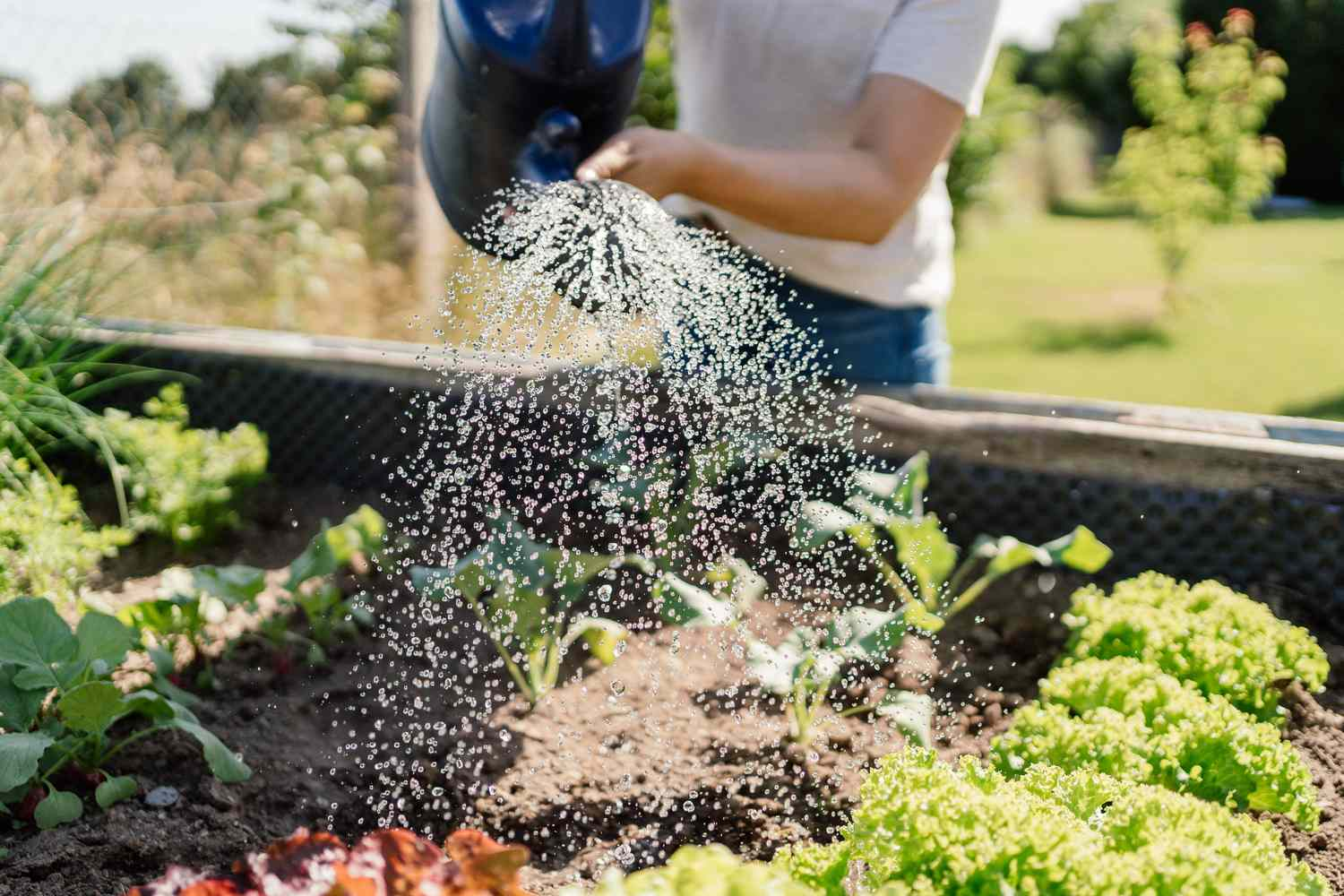 [Speaker Notes: Let’s reflect once more on our big question. Our “big question” is:  What do plants need to survive?
 
Does anyone have any additional examples to share that haven’t been discussed yet?]
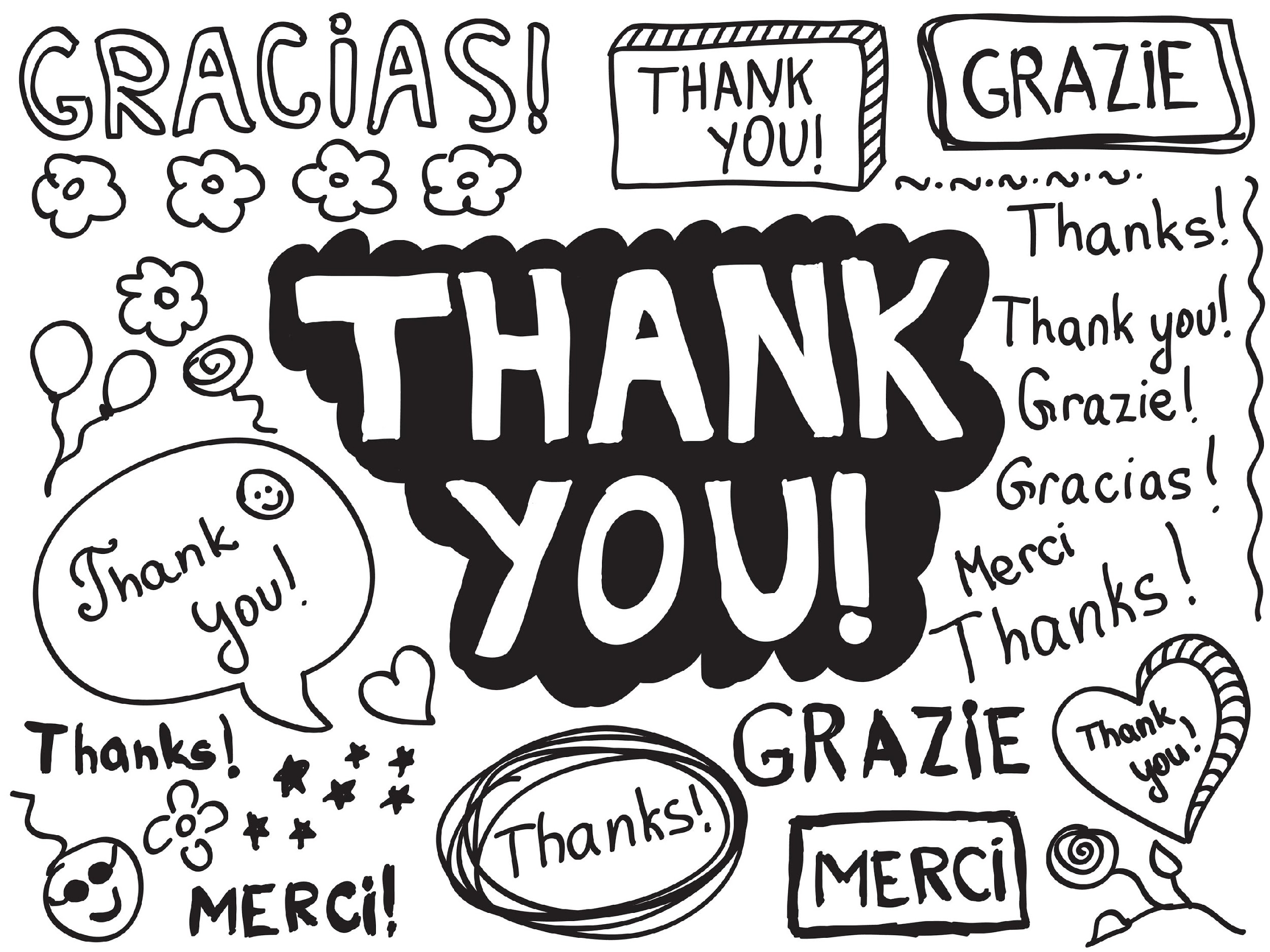 [Speaker Notes: Thanks for watching, and please continue watching CAPs available from this website.]
This Was Created With Resources From:
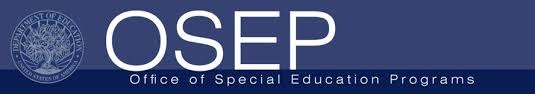 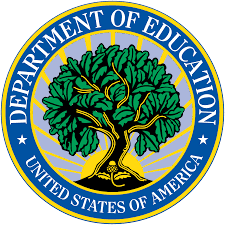 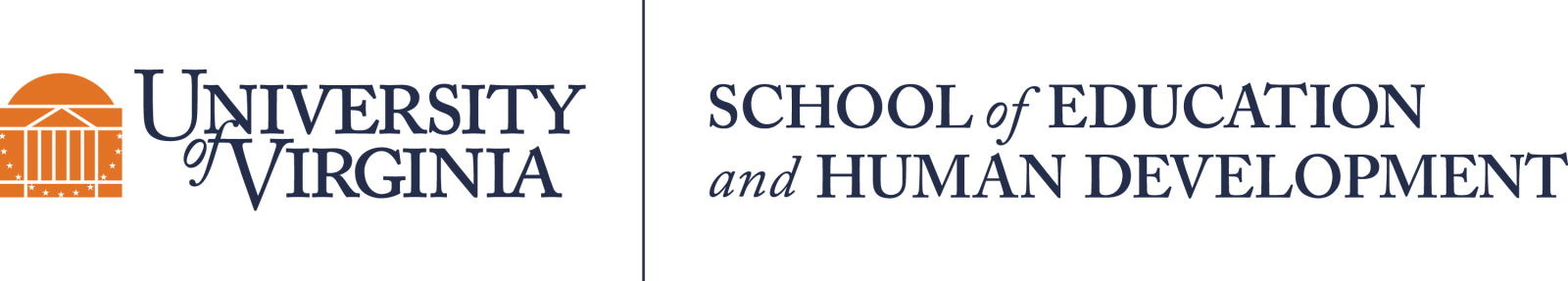 Questions or Comments

 Michael Kennedy, Ph.D.          MKennedy@Virginia.edu 
Rachel L Kunemund, Ph.D.	             rk8vm@virginia.edu